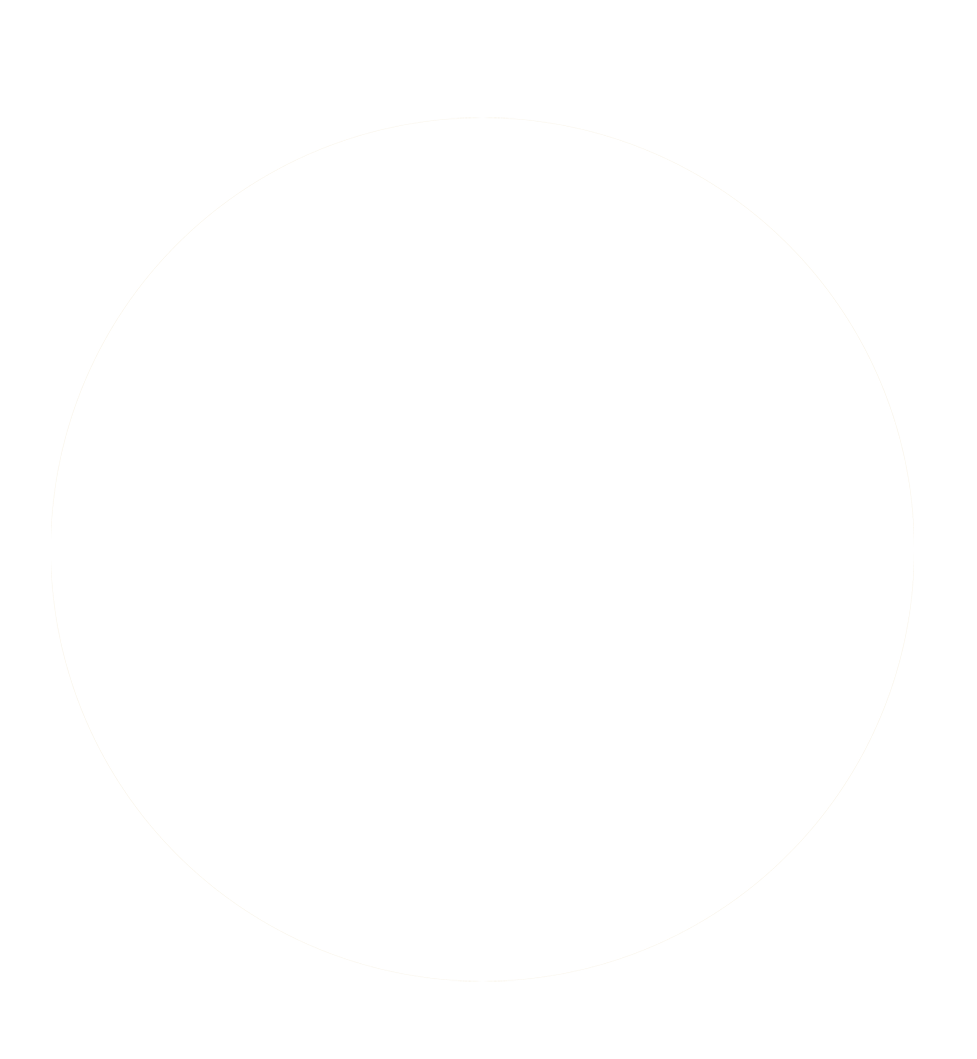 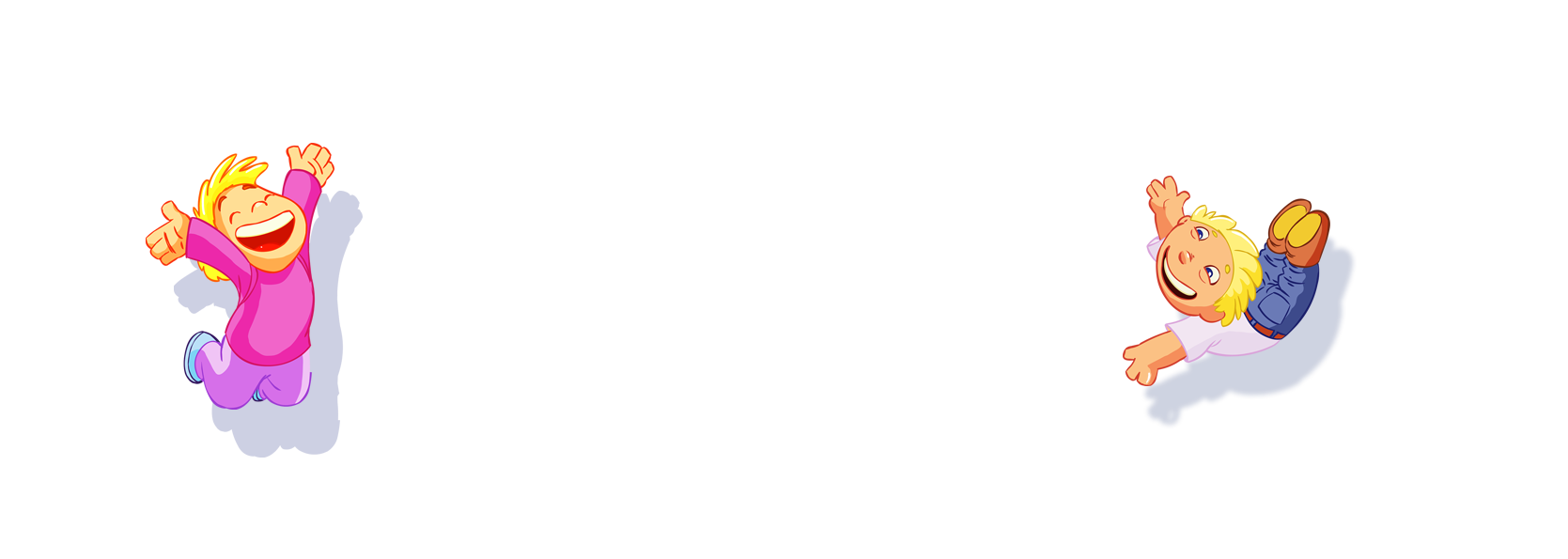 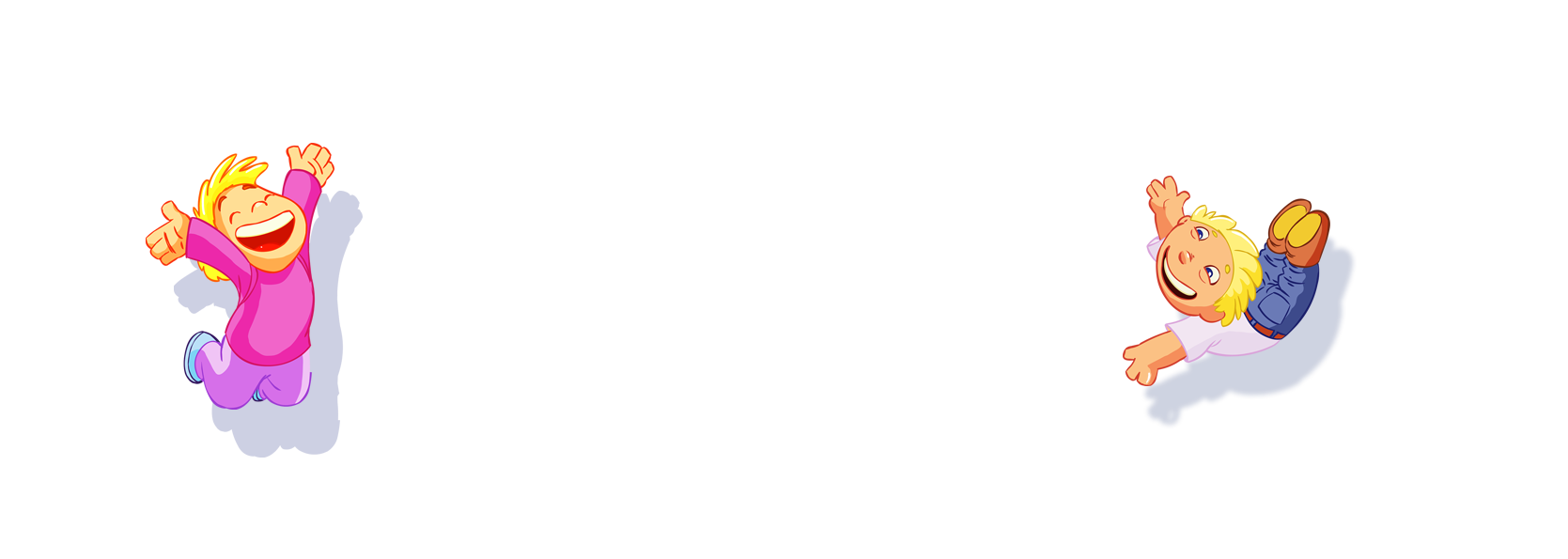 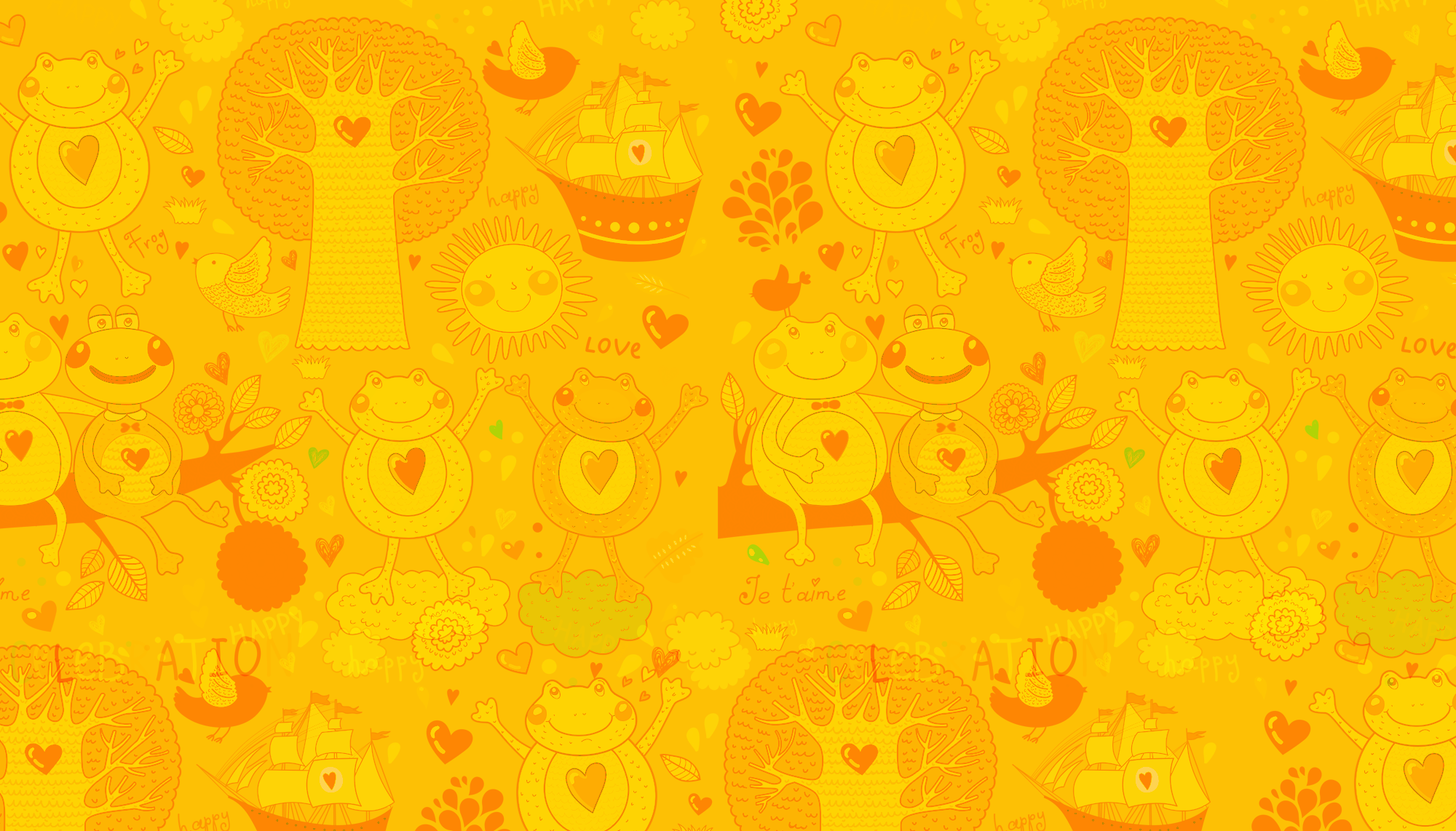 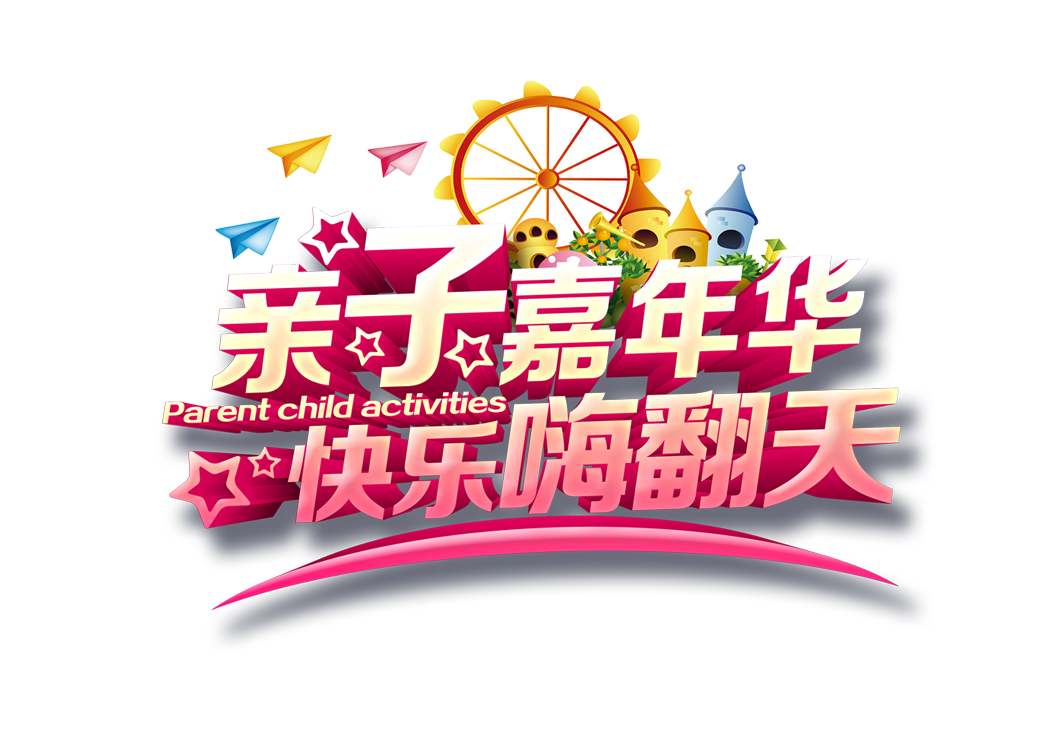 CHÀO MỪNG CÁC THẦY CÔ GIÁO ĐẾN DỰ GiỜ THĂM LỚP 1A3
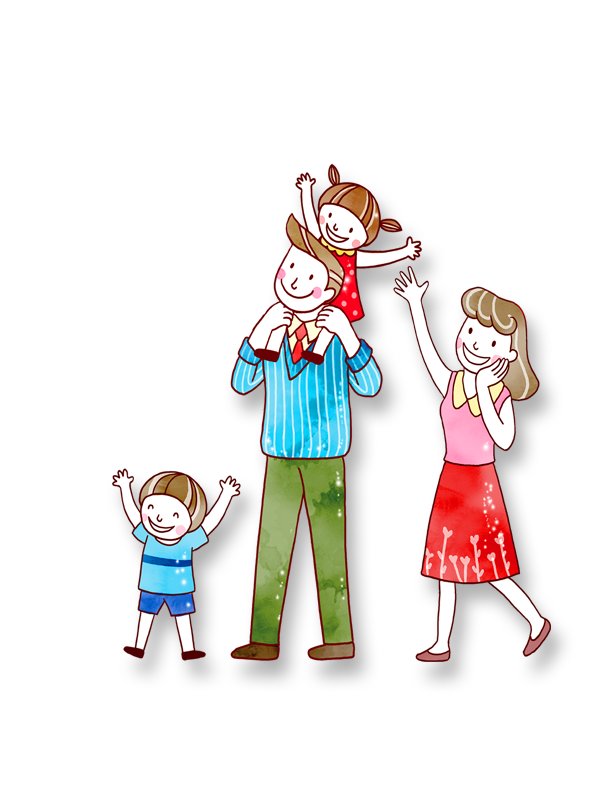 TOÁN LỚP 1
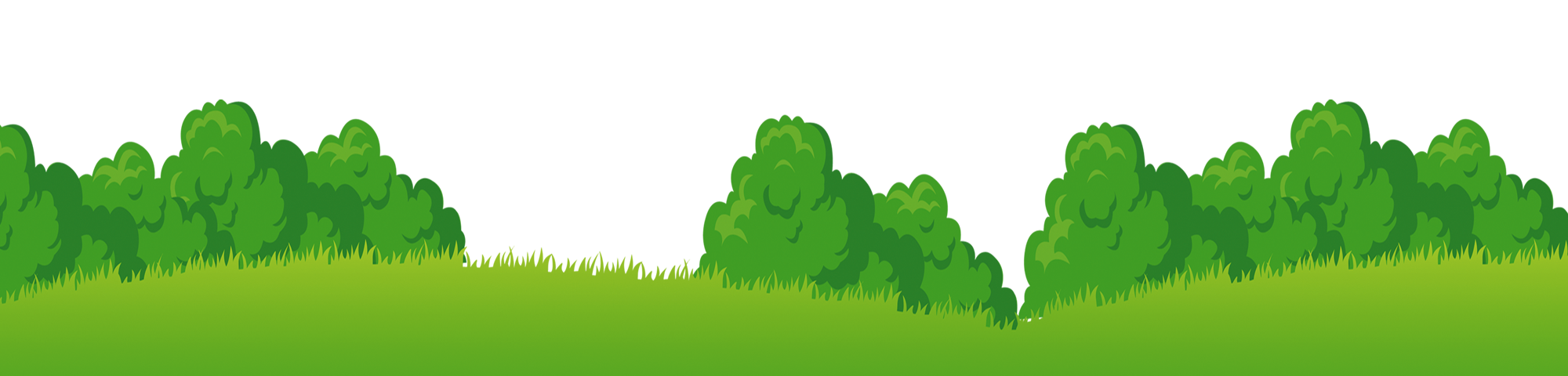 GIÁO VIÊN:NGUYỄN THỊ LA
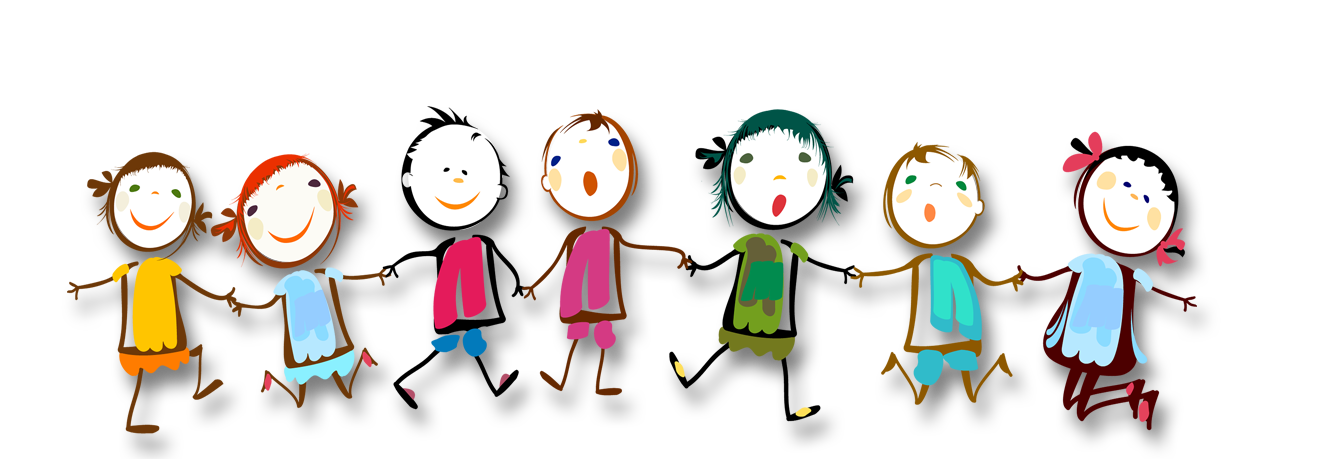 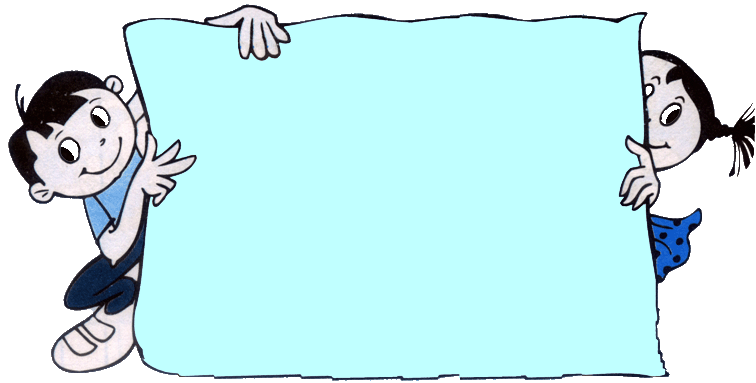 Ôn và khởi động
8
7
5
1
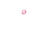 2
3
6
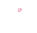 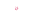 4
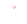 NGÔI SAO MAY MẮN
Lala
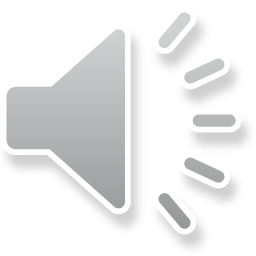 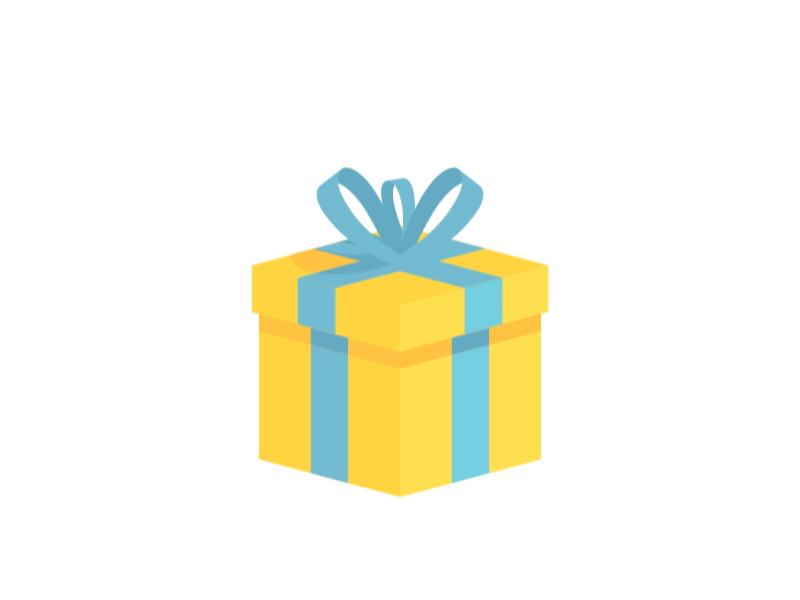 3 + 2 =?
Chúc mừng em có câu trả lời đúng
3 + 2 = 5
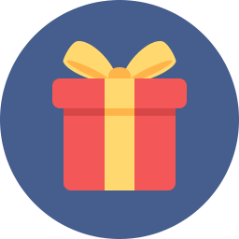 GO HOME
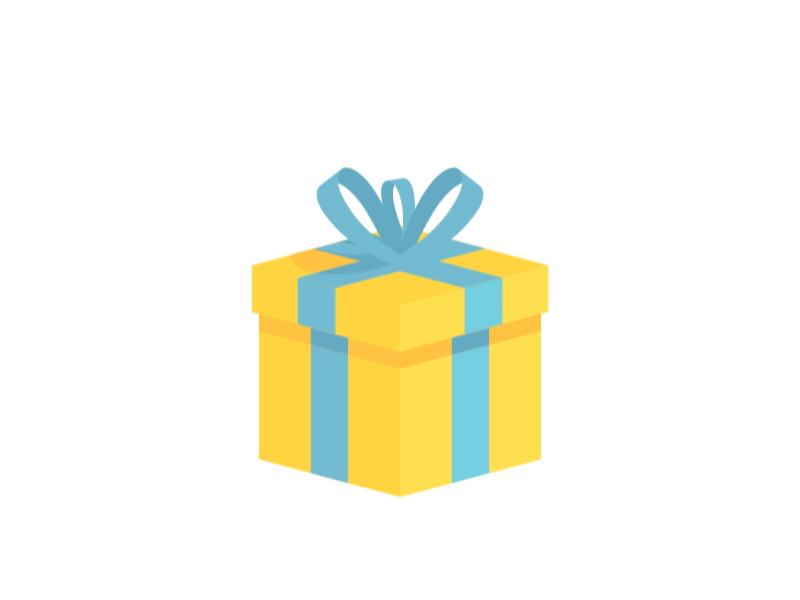 1 + 2 =?
Tốt lắm
1 + 2 =3
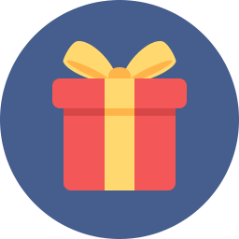 GO HOME
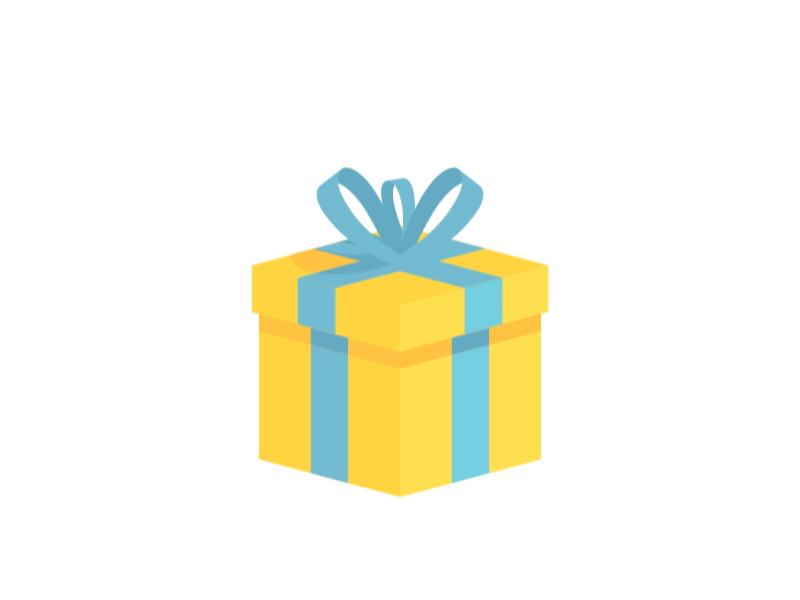 Chúc mừng em được ngôi sao may mắn!
Em được thưởng 1 chiếc kẹo nhé!
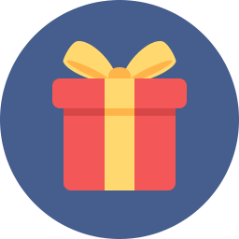 GO HOME
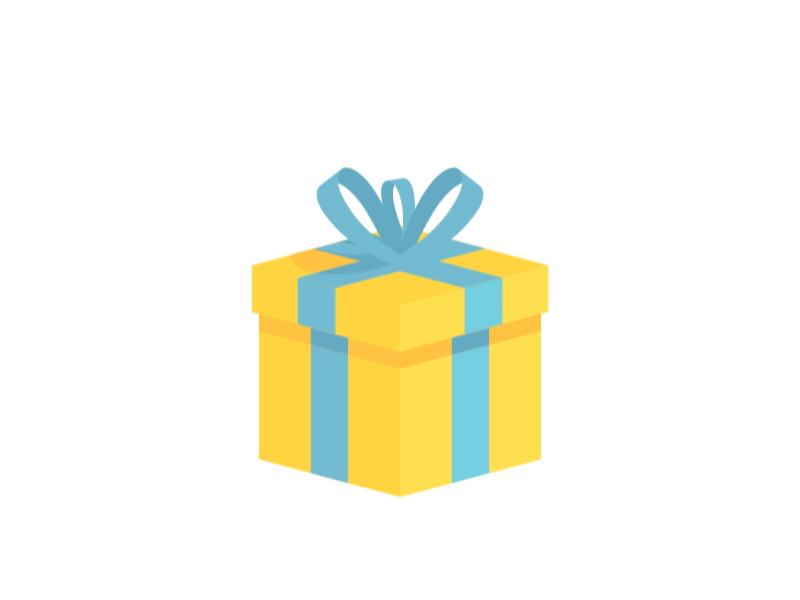 6 + 2 = ?
Chúc mừng em
6 + 2 = 8
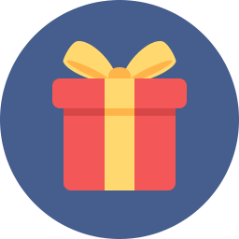 GO HOME
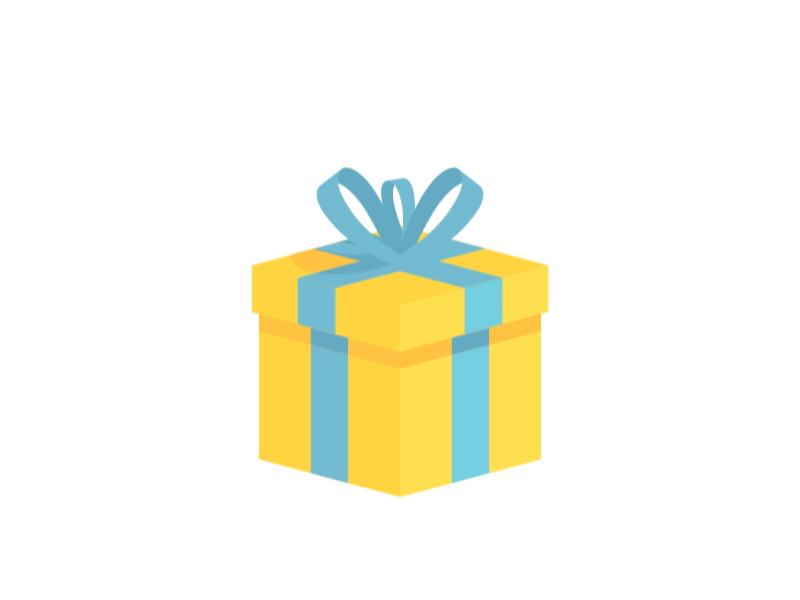 Chúc mừng em được ngôi sao may mắn!
Em được thưởng 2 chiếc kẹo nhé!
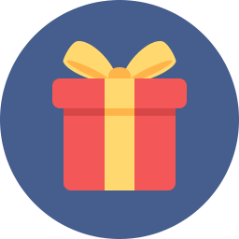 GO HOME
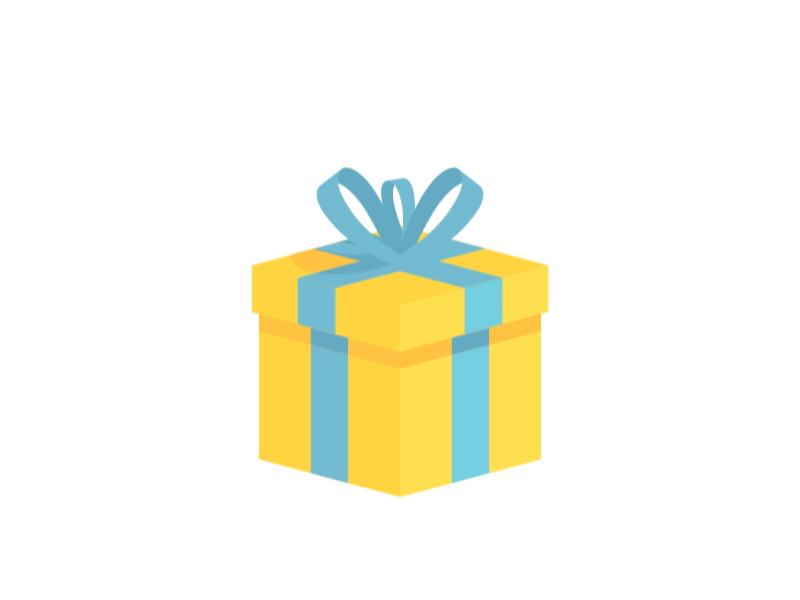 8 + 1 =?
Hoàn toàn chính xác
8 + 1 = 9
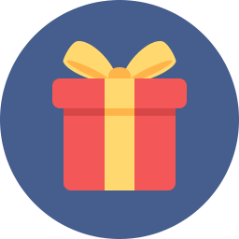 GO HOME
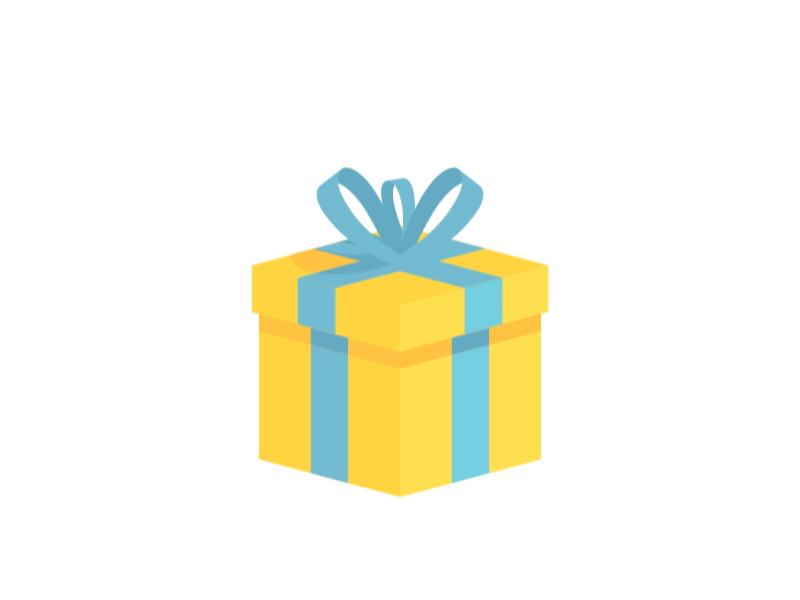 3 + 4 = ?
Em trả lời đúng rồi!
3 + 4 = 7
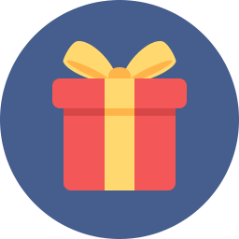 GO HOME
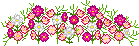 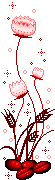 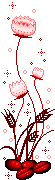 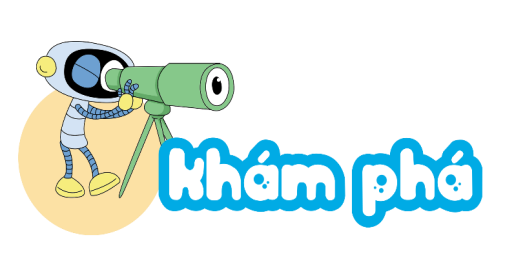 Qua trò chơi cô thấy các em tích cực tham gia trò chơi rất vui, biết làm tính cộng nhanh bằng cách đếm thêm. Hôm nay Chúng ta tiếp tục học bài 10 Phép cộng trong phạm vi 10.  Tiết 4 “Số 0 trong phép cộng”.
Thứ Ba ngày 12 tháng 11 năm 2024
Toán
Bài 10: Phép cộng trong phạm vi 10
Tiết 4: Số 0 trong phép cộng
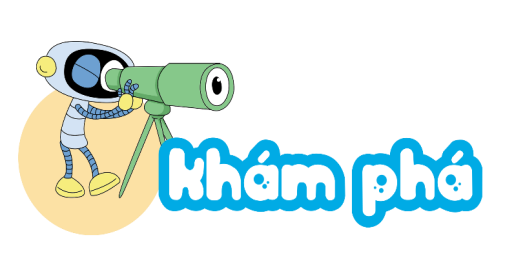 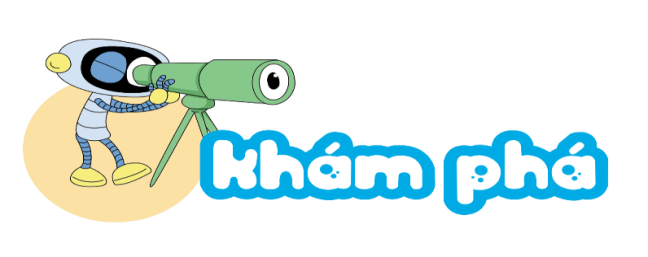 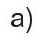 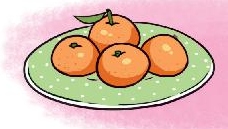 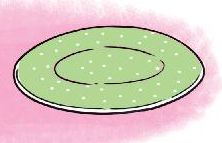 4 + 0 = 4
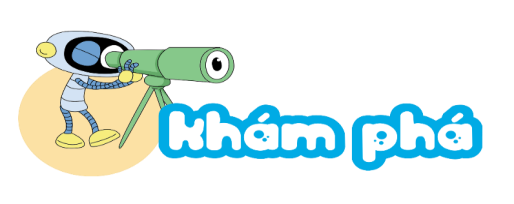 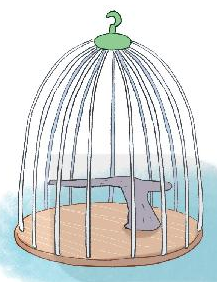 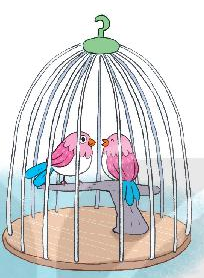 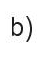 0 + 2 = 2
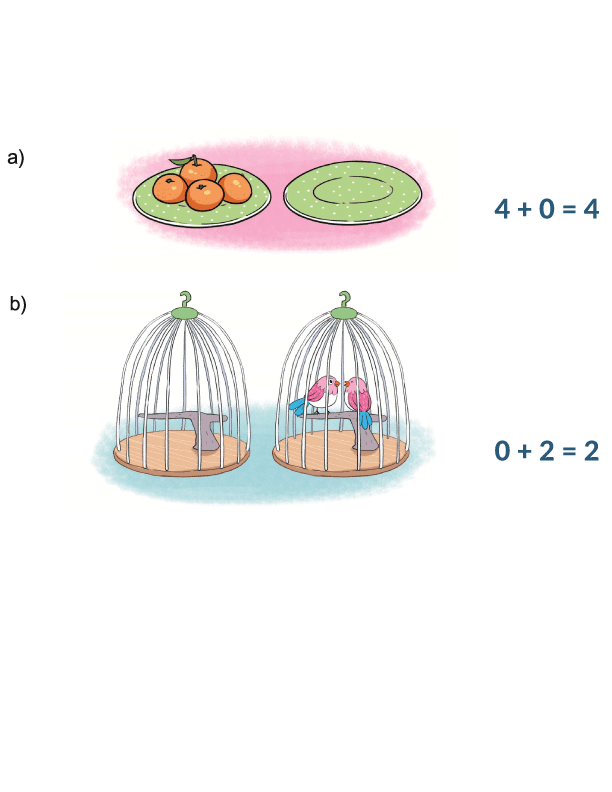 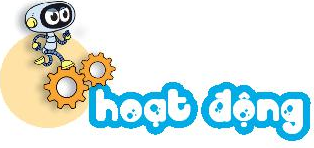 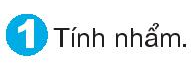 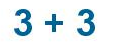 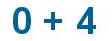 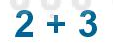 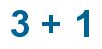 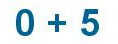 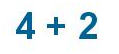 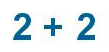 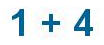 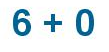 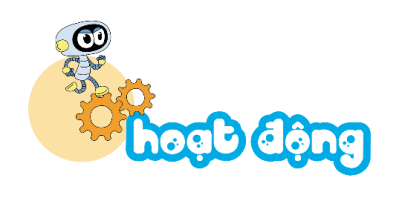 1. Tính nhẩm?
=
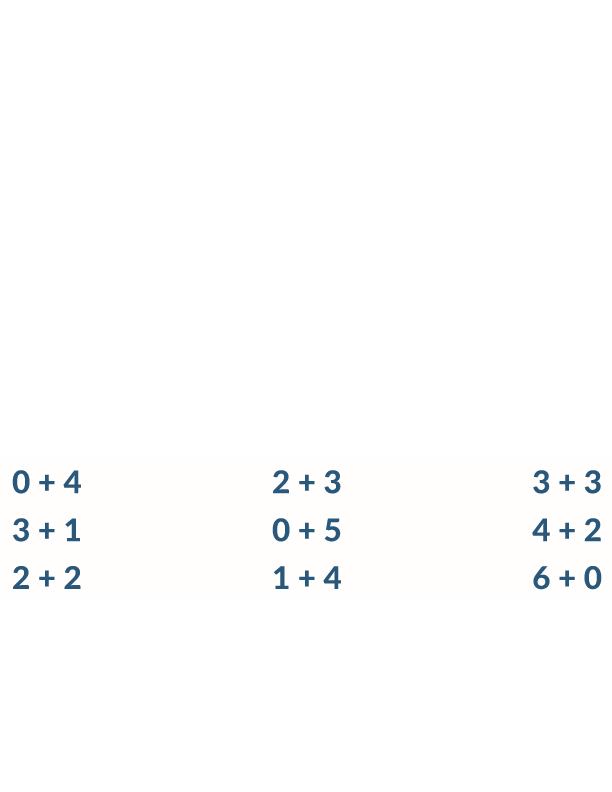 =
5
4
6
=
5
5
6
4
=
=
=
5
6
=
=
=
4
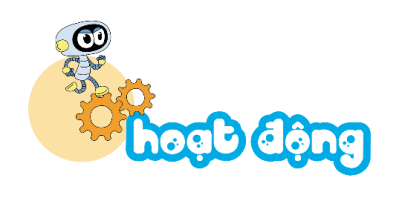 2. Số?
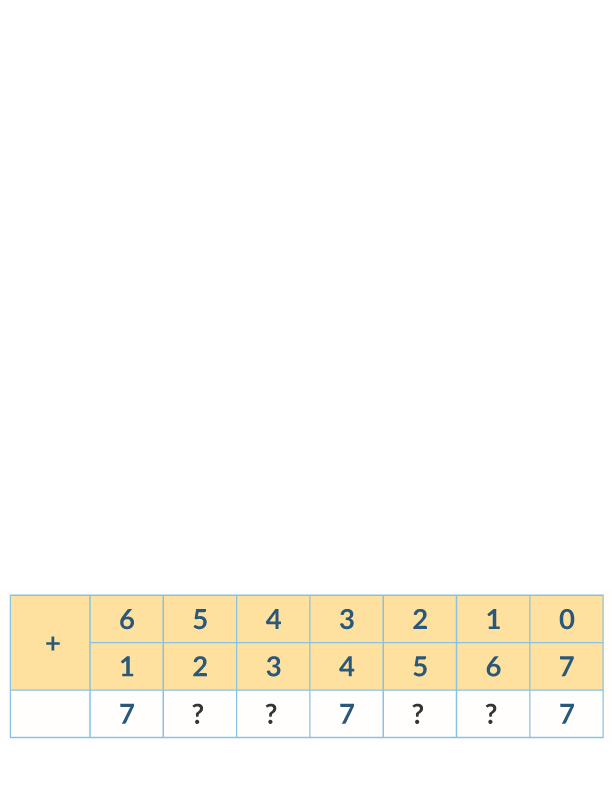 7
7
7
7
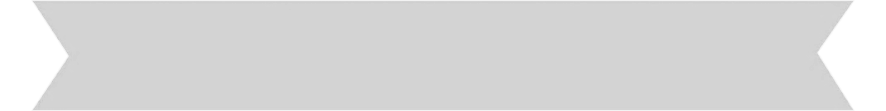 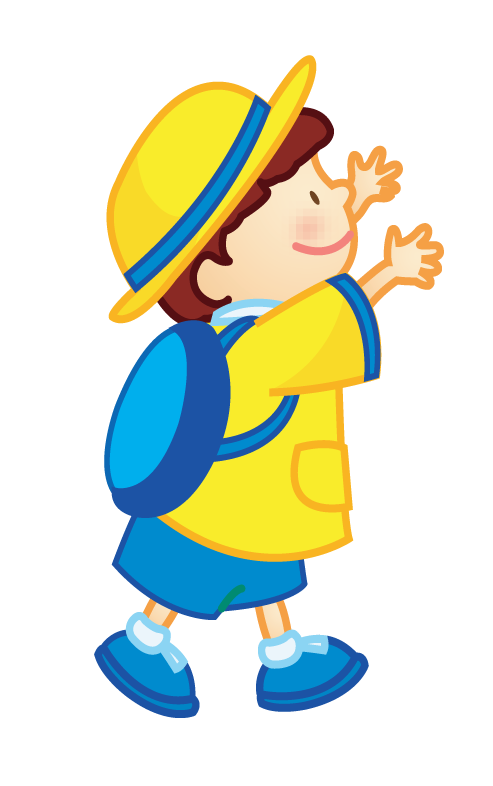 GIẢI LAO
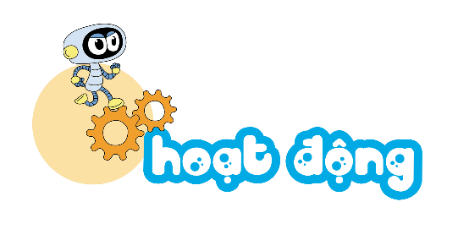 3. Số?
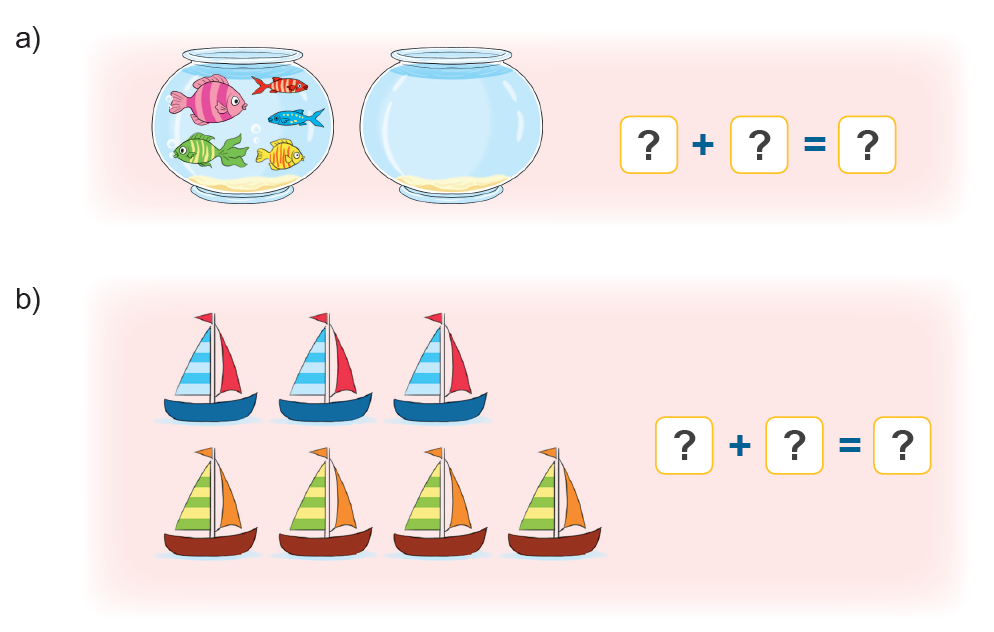 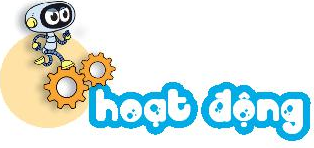 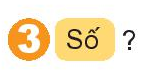 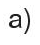 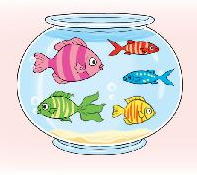 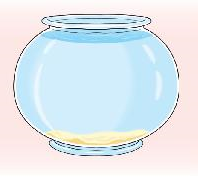 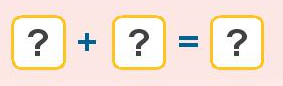 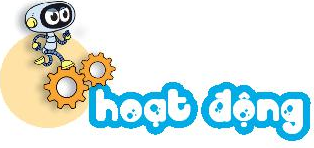 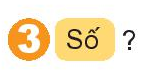 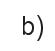 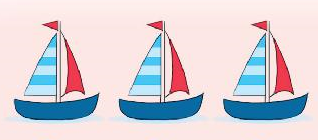 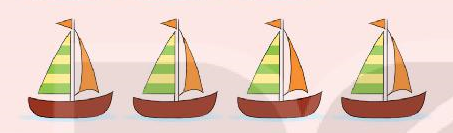 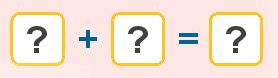 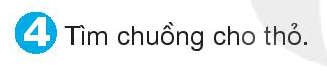 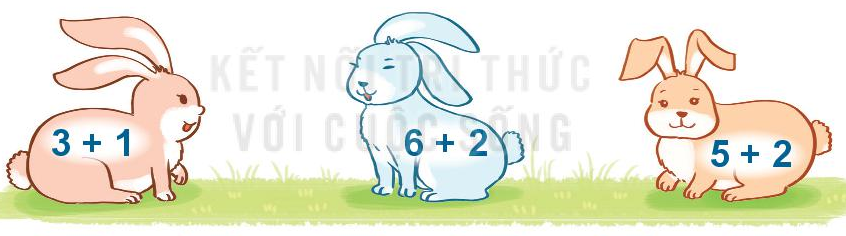 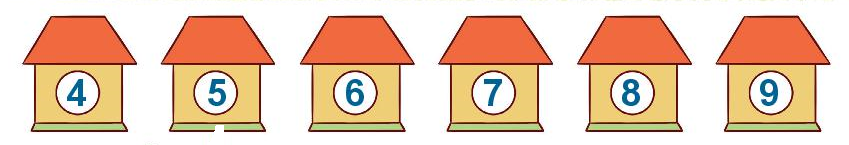 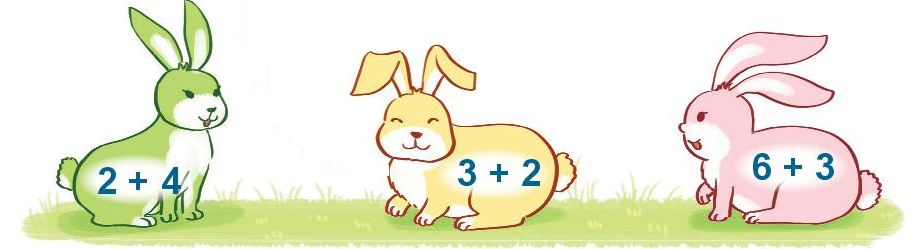 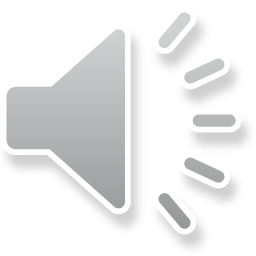 Thứ Ba ngày 12 tháng 11 năm 2024
Toán
Bài 10: Phép cộng trong phạm vi 10
Tiết 4: Số 0 trong phép cộng
Bài học hôm nay cho em biết thêm điều gì?